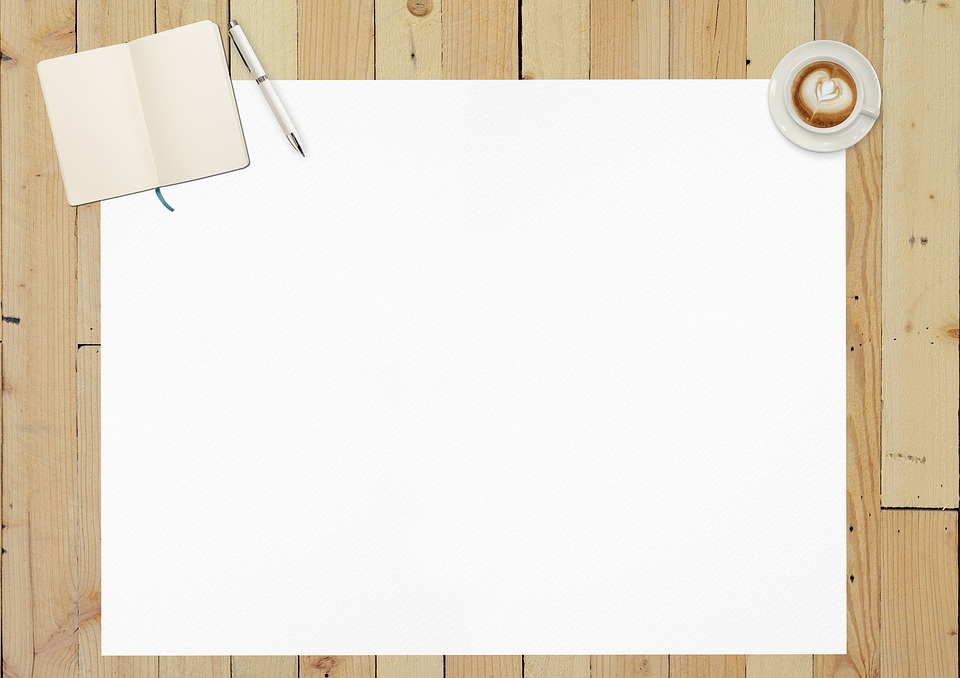 Biblická súťaž Bratislavskej arcidiecézy
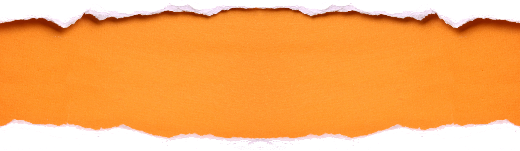 Pracovný list

16. kapitola
BIBLIA PRE VŠETKÝCH 2018
1. Vyber správnu odpoveď
  
Ženy nakúpili voňavé oleje a šli Ježišovo telo pomazať
A/ v piatok
B/ v sobotu
C/ keď sa pominula sobota                              
 
Kedy prišli ženy k hrobu pomazať Ježiša?
A/ v prvý deň týždňa
B/ skoro ráno
C/ po východe slnka
 
Keď sa zjavil Jedenástim, tak im vyčítal
A/ že sa ich zmocnila hrôza a strach
B/ neveru a tvrdosť srdca
C/ že sú zmätení a naľakaní
 
Kto prišiel k hrobu v prvý deň týždňa podľa Mk?
A/ Peter a Ján
B/ Jozef z Arimatey
C/ Mária Magdaléna, Mária Jakubova a Salome
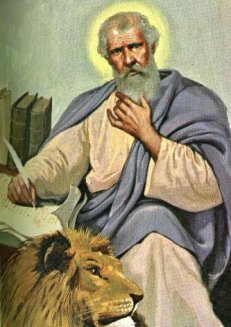 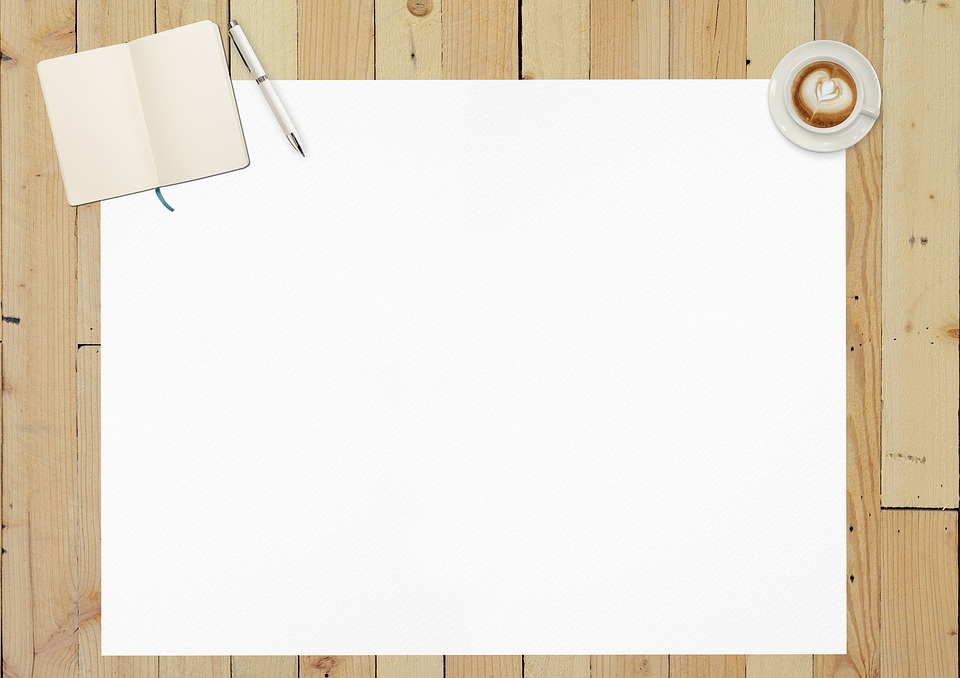 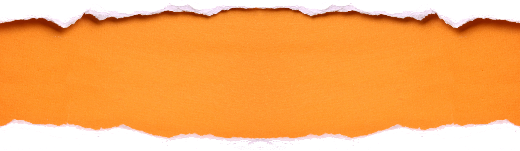 Pracovný list

16. kapitola
BIBLIA PRE VŠETKÝCH 2018
Komu sa najprv zjavil Ježiš po svojom zmŕtvychvstaní?
A/ Mária Magdaléna
B/ dvom učeníkom na ceste
C/ Jedenástim
 
Kameň od hrobu podľa Mk:
A/ bol odvalený
B/ odvalil ho anjel
C/ odvalilo ho zemetrasenie
 
Ženy podľa Mk o Kristovom zmŕtvychvstaní povedali:
A/ Petrovi a Jánovi
B/ učeníkom
C/ nikomu

                                        2. Podčiarkni, čo nepatrí do radu
 
Tých, čo uveria, budú sprevádzať tieto znamenia:
budú vyháňať zlých duchov, budú hovoriť novými jazykmi, hady budú brať do rúk, budú vkladať ruky na chorých a tí ozdravejú, budú kriesiť mŕtvych, ak niečo smrtonosné vypijú, neuškodí im
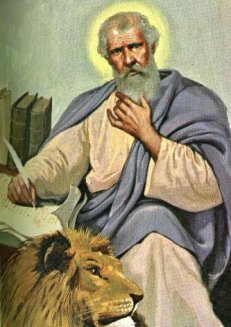 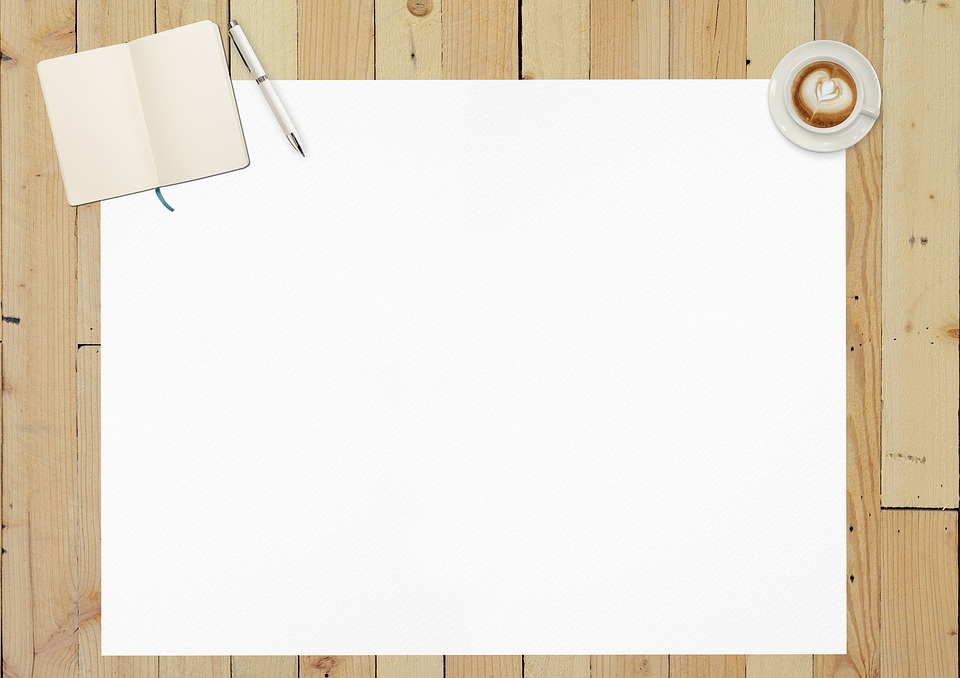 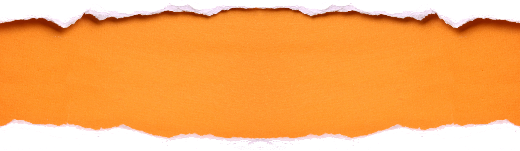 Pracovný list

16. kapitola
BIBLIA PRE VŠETKÝCH 2018
Ženy, ktoré nakúpili voňavé oleje a išli pomazať Ježišovo telo:
Mária Magdaléna, Zuzana, Mária Jakubova, Salome
 
Mladík v bielom povedal ženám, aby šli povedať ………….. „Ide pred vami do Galiley.“
učeníkom, Petrovi, Jánovi   
 
Keď ženy vyšli z hrobu, utekali, lebo sa ich zmocnili
strach, hrôza, smútok  

                                           3. Kto povedal
 
„Kto nám odvalí kameň od vchodu do hrobu?“
 
„Neľakajte sa! Hľadáte Ježiša Nazaretského, ktorý bol ukrižovaný?“ 
 
„Ide pred vami do Galiley.“
 
„Choďte do celého sveta a hlásajte evanjelium všetkému stvoreniu.“
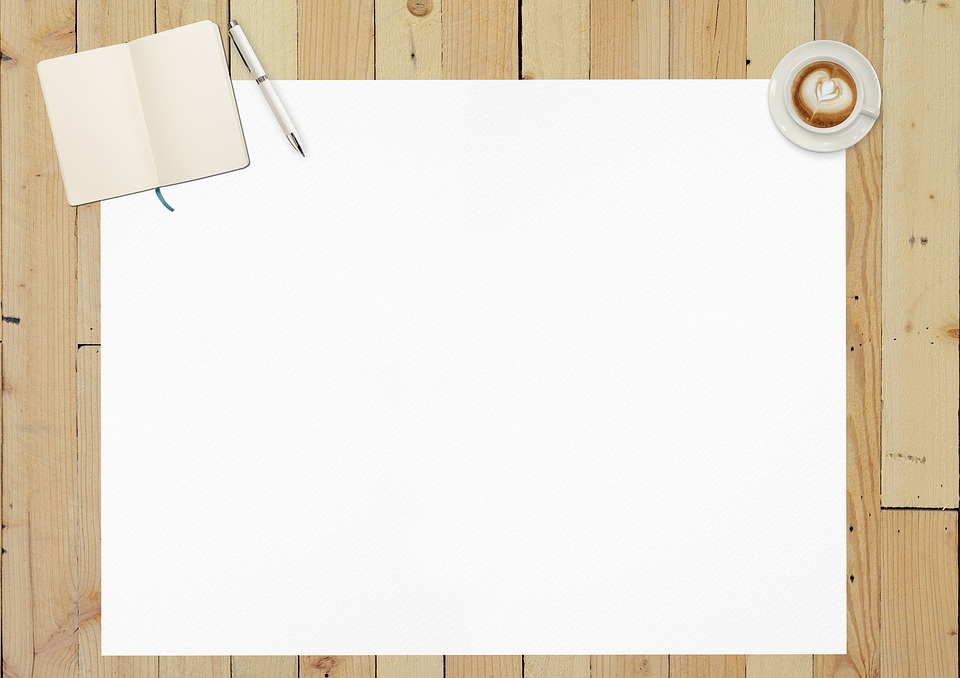 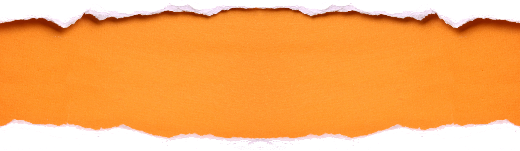 Pracovný list

16. kapitola
BIBLIA PRE VŠETKÝCH 2018
4. Pravda – nepravda. Nájdi nepravdivé výroky a oprav ich.
 
Keď ženy vošli do hrobu, na ľavej strane videli stáť anjela… 
 
Choďte do celého sveta a hlásajte evanjelium všetkému stvoreniu.     
 
Kto uverí a dá sa pokrstiť, bude zachránený, ale kto neuverí, bude zatratený.  
 
Keď im to Pán Ježiš povedal, vzatý bol do neba a zasadol po pravici Boha. 
 
Oni sa rozišli a všade uzdravovali. 
 
Pán im pomáhal a ich slová potvrdzoval znameniami, ktoré ich sprevádzali.
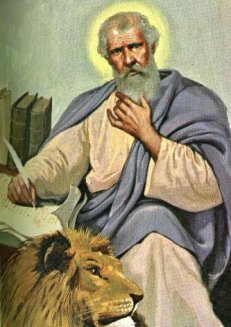 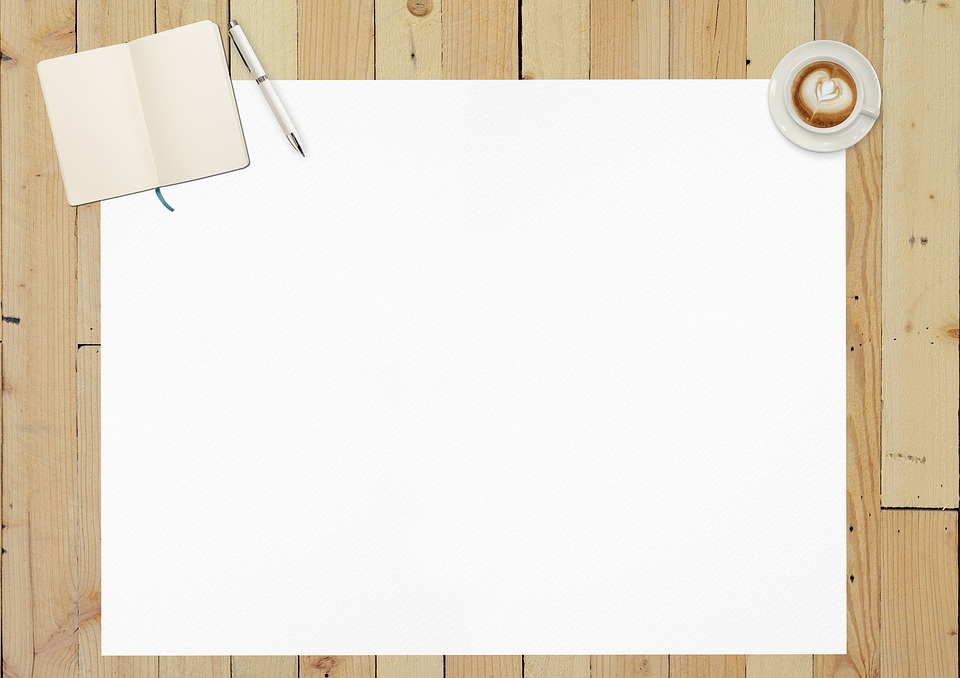 Pracovný list

16. kapitola
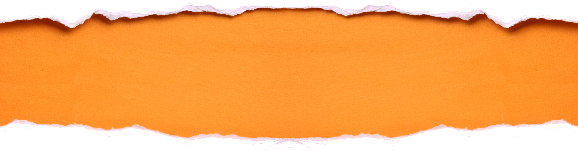 BIBLIA PRE VŠETKÝCH 2018

                Božie slovo s aplikáciou do dnešných dní
Kto odvalí ženám kameň od hrobu? Nikto s nimi nešiel. Všetci boli presvedčení, že je už zbytočné sa namáhať, je zbytočné v niečo dúfať. Je dôležité, aby sme boli verní aj vtedy, keď nemáme nijakej pozemskej nádeje. Aj vtedy, keď nás všetko deprimuje a keď sa akoby všetko vzbúrilo proti nám. Nech nám je vzorom praotec viery, Abrahám, ktorý „proti nádeji v nádeji uveril“ (Rim 4,18). „Nádej znamená dúfať, keď sú veci beznádejné – inak to vôbec nie je čnosť“ (G. K. Chesterton). Čnosť nádeje sme od Boha dostali už v okamihu krstu – ako iskierku. Usilujme sa z nej za pomoci Ducha Svätého rozdúchať veľký plameň.
 
Z lásky k Ježišovi sa ženy podujímajú na zdanlivo beznádejný čin. Náhlia sa k hrobu vykonať skutok lásky, spolu sa radili, zapojili všetko, čo mohli, i keď sa problém pred nimi zdal neprekonateľný. Až vtedy, keď my vykonáme všetko, čo môžeme, dávame šancu konať Bohu. On vie, že vlastne nič nedokážeme vykonať, a predsa chce vidieť naše úsilie. Keď vidí, že nerobíme všetko, čo by sme mohli, aby sme ho našli, čaká. Keď vidí, že sa nebojíme ťažkostí, všetko sám zoberie do rúk a predbieha nás v iniciatíve. Kým ženy ešte len rozmýšľajú, ako odstrániť kameň, ten už je odvalený.
 
Magdaléna bola žena, ktorá Ježiša v tom čase najviac hľadala, a preto sa jej prvej Ježiš zjavil. Mala veľkú túžbu po Ježišovi. Jej láska robila jediné, čo mohla. Teraz nemohla nič iné, len byť pri Ježišovom hrobe. Nemohla robiť nič, iba ho hľadať a za ním túžiť. Ježiš chce odpovedať na volanie túžiaceho srdca. Srdce, ktoré vzýva Ježiša, nezostane bez odpovede. A jeho vlastnosťou je dávať božskú odpoveď.
„a hovorili si: Kto nám odvalí kameň od vchodu do hrobu?“  Mk 16,3
„a hovorili si: Kto nám odvalí kameň od vchodu do hrobu?“  Mk 16,3
Keď ráno, v prvý deň týždňa vstal z mŕtvych, zjavil sa najprv Márii Magdaléne, z ktorej kedysi vyhnal sedem zlých duchov. Mk 16,9
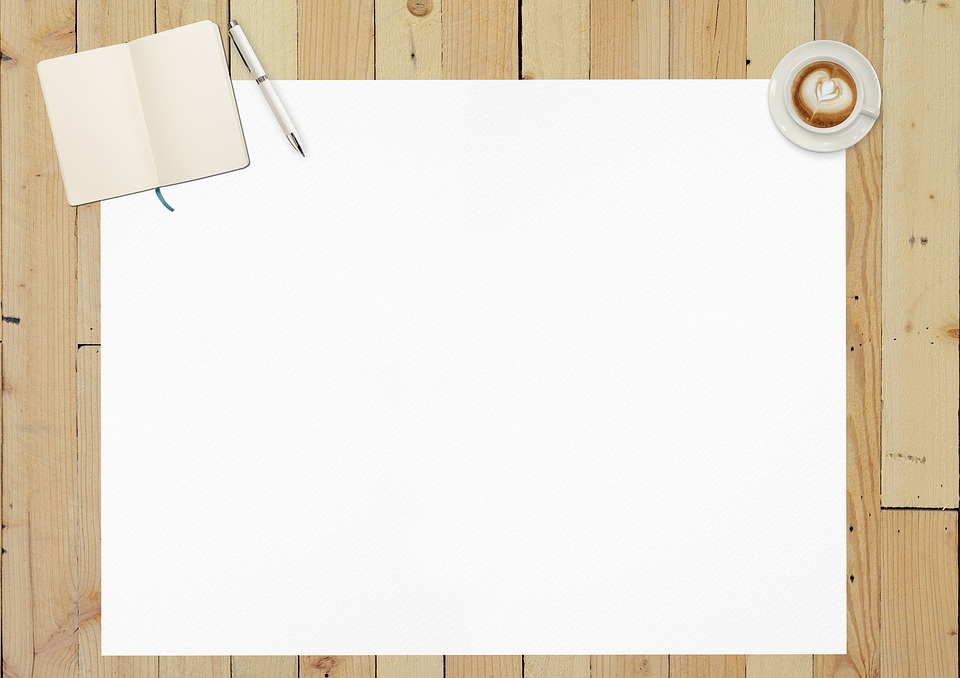 Pracovný list

16. kapitola
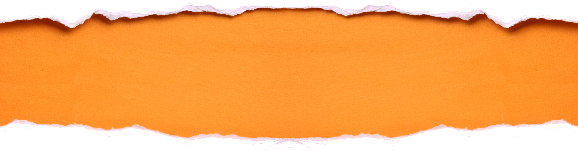 BIBLIA PRE VŠETKÝCH 2018

                Božie slovo s aplikáciou do dnešných dní
Ako nám hovorí Jánovo evanjelium, keď sa Ježiš zjavil Márii Magdaléne, považovala ho zo začiatku za záhradníka. Emauzským učeníkom sa podľa Marka Ježiš zjavil „v inej podobe“. Ježiš si vždy volí, v akej podobe sa chce svojim zjaviť. Apoštoli a jeho verní ho napokon spoznávajú, pretože žili pre jeho príchod, mali voči nemu srdcia otvorené. Dal im akýsi vnútorný zmysel, vďaka ktorému spoznávajú jeho blízkosť. K nám prichádza najčastejšie v podobe našich bratov a sestier, ale my ho nevidíme, lebo ho ešte stále nechceme prijať v podobe, v ktorej sa nám on chce zjavovať. Chceli by sme, aby prišiel v takej podobe, aká vyhovuje nám. Aj pred nami stojí úloha stať sa expertami na Božiu prítomnosť – aby sme ho odhalili vo všetkých ľuďoch, aj keď sú nám nepríjemní.
 


„Budú hovoriť novými jazykmi.“ Budú všetko vidieť v novom svetle a budú to vedieť aj vyjadriť. Je moja reč naozaj svedectvom, že som uveril v Ježiša a že som ho plný? Málo hovoríme novým jazykom viery a ešte menej novým jazykom lásky. Jazyk lásky je tým najzrozumiteľnejším jazykom. Je tou „vznešenejšou cestou“, „vyšším darom milosti“ (por. 1Kor 12,31b – 13,1). Najistejšie privádza k poznaniu Boha.
Potom sa v inej podobe zjavil dvom z nich na ceste , keď išli na vidiek. Mk 16,12
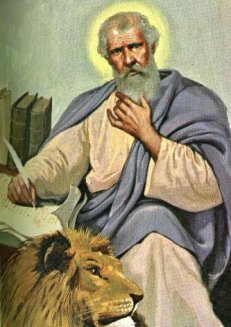 A tých, čo uveria budú sprevádzať tieto znamenia: v mojom mene budú vyháňať zlých duchov, budú hovoriť novými jazykmi, hady budú brať do rúk, a ak niečo smrtonosné vypijú, neuškodí im; na chorých budú vkladať ruky a tí ozdravejú.  Mk 16,17
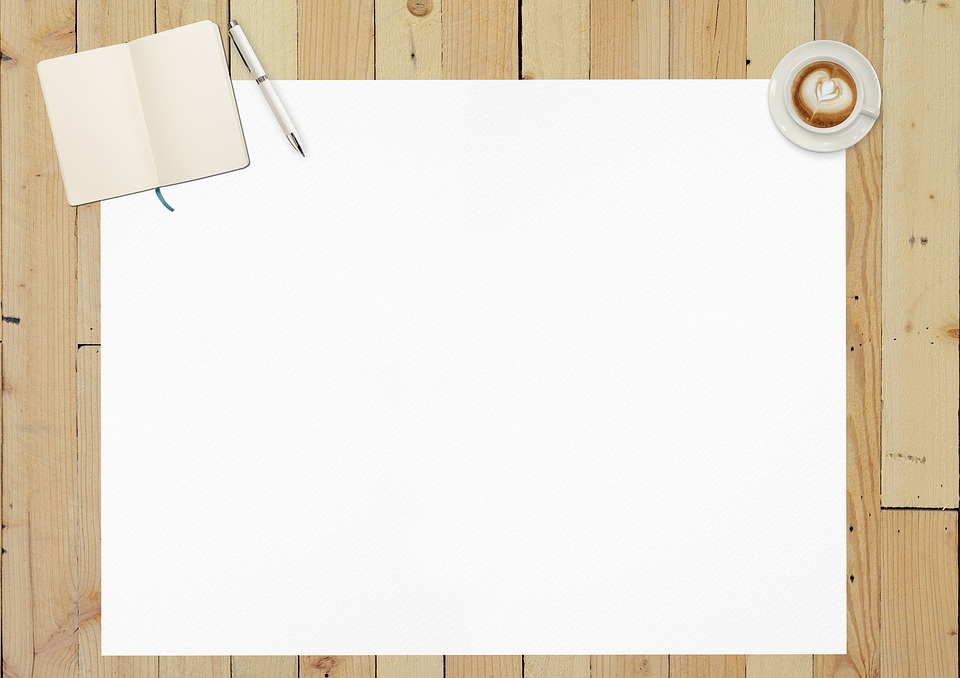 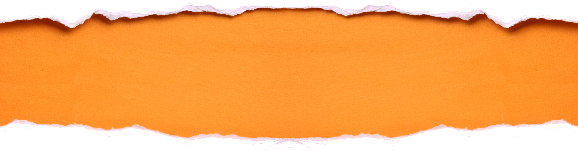 Pracovný list

16. kapitola
BIBLIA PRE VŠETKÝCH 2018
Myšlienky cirkevných otcov: 

Gregor Velký - V tom čase mnohí Židia nosili meno Ježiš. V nich sa však nenachádzalo podstatne to, čo znamená toto meno, teda Spasiteľ. Preto anjel dodáva meno mesta, z ktorého pochádza Ježiš, aby bolo jasné, o kom hovorí. Hneď pridáva slovo ukrižovaného a dodáva vstal, nie je tu. Nie je tu pre to, čo znamená prítomnosť jeho tela, keďže prítomnosťou svojej všemohúcnosti je stále prítomný na každom mieste.  

Gregor Velký - Je dôležité vedieť, prečo evanjelista menuje všeobecne učeníkov a  na Petra poukazuje jeho vlastným menom. Peter sa možno bál prísť medzi apoštolov, lebo zaprel Učiteľa. Anjel ho nazýva menom, aby si nezúfal v beznádeji. Je pozoruhodné, prečo Boh dovolil, aby ten, ktorého Kristus postavil ako správcu nad celou Cirkvou, mal strach a zľakol sa hlasu jednej slúžky. Ten, ktorý mal byť budúcim pastierom Cirkvi, mal sa naučiť na svojej vlastnej vine odovzdávať mieru lásky a Božieho milosrdenstva druhým. Kristus zjavuje Petra najskôr jemu samému, a potom ho dáva za hlavu nad ostatnými, aby na svojej slabosti vedel pochopiť, nakoľko má súdiť slabosti druhých. 

Gregor Velký - Skutočnosť, že učeníci hneď neprijali a nepochopili zmŕtvychvstanie Pána, neslúži až tak na dokázanie ich slabosti ako skôr na posilnenie našej viery. Zmŕtvychvstanie, práve pre pochybnosti učeníkov, bolo prípravou mnohých skúšok. Keď my prostredníctvom čítania prichádzame k poznaniu neistoty učeníkov, môžeme posilniť svoju vieru a podoprieť sa pochybnosťami, ktoré mali. Viac nám osoží Tomáš, ktorý dlhšie pochyboval, ako Magdaléna, ktorá hneď uverila. Tomáš práve pre svoje pochybnosti dosiahol dotyk rán a v našich srdciach navždy preťal rany pochybností.
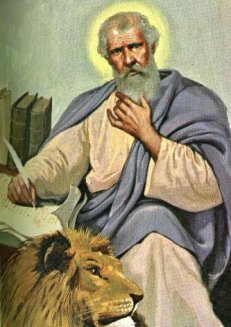 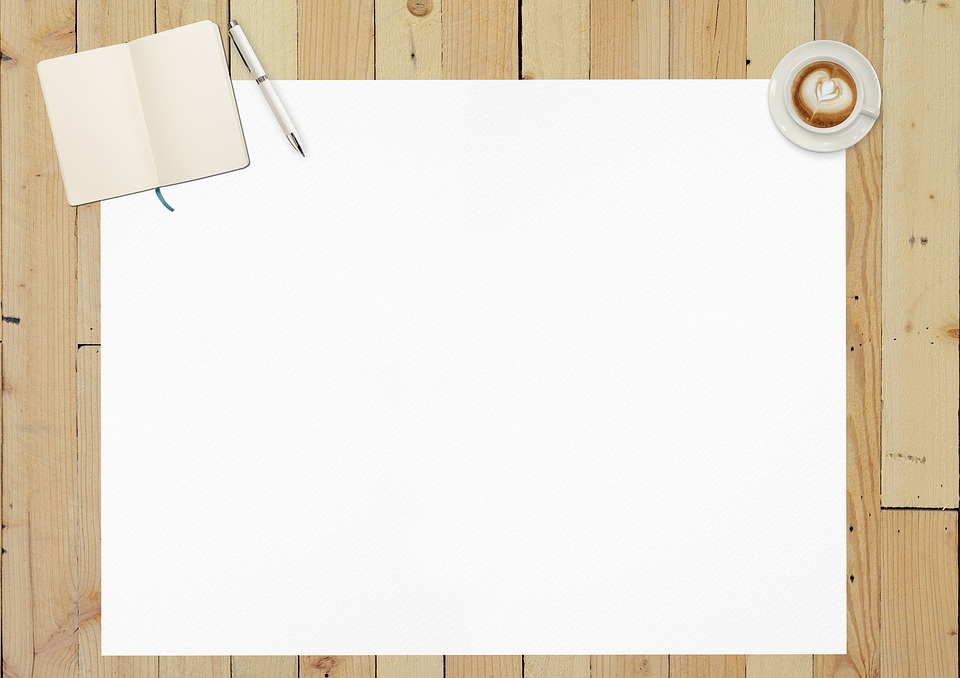 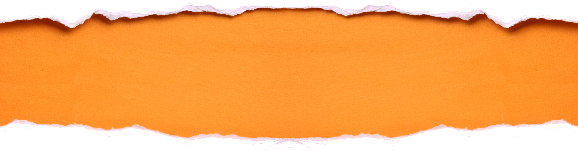 Pracovný list

16. kapitola
BIBLIA PRE VŠETKÝCH 2018
Myšlienky cirkevných otcov: 


Béda Ctihodný- Mnohí kresťania pokladajú svoju spásu za istú, lebo už veria. No ten vraví pravdu o svojej viere, kto svoju vieru spája so skutkami. Pravdivá je viera len tých ľudí, ktorí neupadnú do protirečenia medzi tým, čo hovoria svojimi ústami a čo konajú svojimi skutkami.

Béda ctihodný - Boh-človek vystupuje do neba. On svoju ľudskosť prijal zo zeme a vystupuje s ňou do neba. On zostáva so svätými na zemi svojou božskosťou, ktorou naplní nebo a zem a táto tajomná prítomnosť tu zostane po všetky dni až do konca sveta. Vďaka ohlasovaniu evanjelia na svete nebudú chýbať ľudia, ktorí budú hodní žiť v Božom príbytku. Ani nemusíme veľmi pochybovať, že po boji v tomto svete budú žiť s Kristom tí, ktorí si zaslúžili hostiť Krista  v príbytku svojho srdca. (Béda Ctihodný)
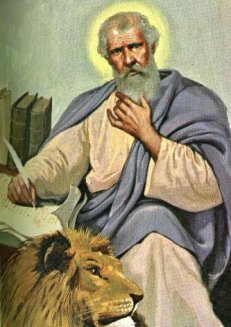 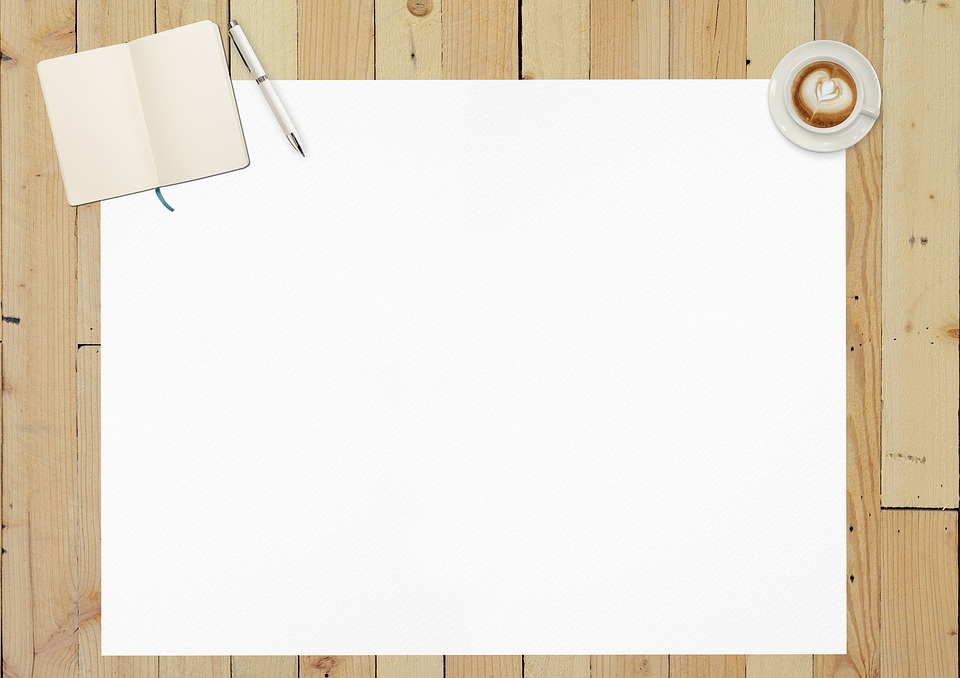 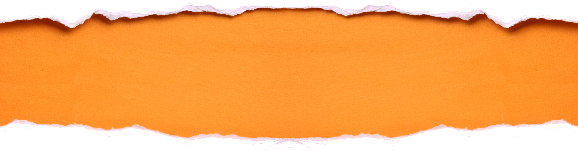 Pracovný list

16. kapitola
BIBLIA PRE VŠETKÝCH 2018


Božie  slovo v  ucení  Cirkvi
ˇ
Prázdny hrob: KKC 638-658, 2174

Misijný rozkaz: KKC 2, 156, 161, 183, 434, 670, 699, 888, 977, 1223, 1253, 1256, 1257, 1507

Nanebovstúpenie: KKC 659-667, 697, 792, 965, 2795
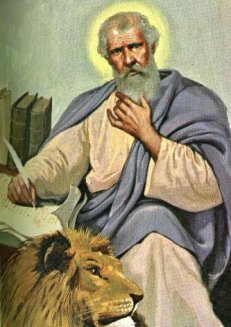 Božie slovo s aplikáciou do dnešných dní 
                        pripravuje d.p. Mgr. Andrej Šottník, oratorián sv. Filipa Nériho.